السلام عليكم ورحمة الله
পরিচিতি
মোঃআঃহালিমসহকারী সুপারআমরাইল সিদ্দিকিয়া দাখিল মাদ্‌রাসা যাদবপুর-ধামরাই-ঢাকা abdulhalim19711944@gmail.com.abdulhalim197153@yahoo.com
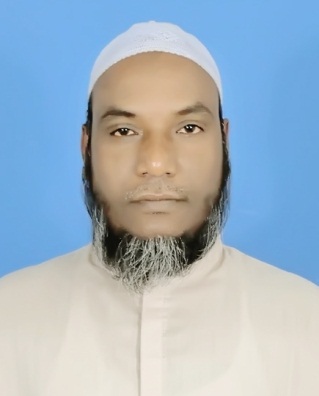 শ্রেণী-নবম- দশম
বিষয়-ইসলামই একমাত্র জীবন ব্যবস্থা
সপ্তম পাঠ, সময়-৪৫ মিনিট
আজকের পাঠ
ইসলামই একমাত্র জীবন ব্যবস্থা
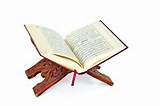 শিখনফল
এই পাঠ শেষে  শিক্ষার্থীরা…১। আয়াত অবতীর্ণের কারণ বর্ণনা করতে পারবে২। দ্বীন শব্দের ব্যাখ্যা করতে পারবে৩। পূর্ণাঙ্গ ইসলামের স্বরুপ বিশ্লেষণ করতে পারবে৪। জীবন সমস্যা সমাধানে ইসলাম এর ব্যাখ্যা করতে পারবে
কুরআনের আলোকে ইসলামই একমাত্র জীবন ব্যবস্থা
إِنَّ الدِّينَ عِندَ اللّهِ الإِسْلاَمُ وَمَا اخْتَلَفَ الَّذِينَ أُوْتُواْ الْكِتَابَ إِلاَّ مِن بَعْدِ مَا جَاءهُمُ الْعِلْمُ بَغْياً بَيْنَهُمْ وَمَن يَكْفُرْ بِآيَاتِ اللّهِ فَإِنَّ اللّهِ سَرِيعُ الْحِسَابِ {19}
فَإنْ حَآجُّوكَ فَقُلْ أَسْلَمْتُ وَجْهِيَ لِلّهِ وَمَنِ اتَّبَعَنِ وَقُل لِّلَّذِينَ أُوْتُواْ الْكِتَابَ وَالأُمِّيِّينَ أَأَسْلَمْتُمْ فَإِنْ  أَسْلَمُواْ فَقَدِ اهْتَدَواْ وَّإِن تَوَلَّوْاْ فَإِنَّمَا عَلَيْكَ الْبَلاَغُ وَاللّهُ بَصِيرٌ بِالْعِبَادِ {20}
وَمَن يَبْتَغِ غَيْرَ الإِسْلاَمِ دِيناً فَلَن يُقْبَلَ مِنْهُ وَهُوَ فِي الآخِرَةِ مِنَ الْخَاسِرِينَ {85}
كَيْفَ يَهْدِي اللّهُ قَوْماً كَفَرُواْ بَعْدَ إِيمَانِهِمْ وَشَهِدُواْ أَنَّ الرَّسُولَ حَقٌّ وَجَاءهُمُ الْبَيِّنَاتُ وَاللّهُ لاَ يَهْدِي الْقَوْمَ الظَّالِمِينَ {86}
অনুবাদঃ
১৯। নিঃসন্দেহে আল্লাহর নিকট (গ্রহণযোগ্য) জীবন ব্যবস্থা হলো ‘ইসলাম’। আর তারা বিরোধিতা করলো,পরস্পর শক্রুতা বশতঃ যাদেরকে কিতাব প্রদান করা হয়েছে তাদের নিকট সঠিক ইলম আসার পরও। আর যারা আল্লাহর আয়াতের সাথে কুফুরী করে (তাদের জেনে রাখা উচিত) যে, নিশ্চয়ই আল্লাহ তা’য়ালা দ্রুত হিসাব গ্রহণকারী। (সুরা আল-ইমরান-১৯)
২০। আর যদি তারা আপনার সাথে বিতর্কে লিপ্ত হয়, তবে (তাদেরকে) বলে দিন, আমি আল্লাহর জন্য নিজেকে সোপর্দ করলাম এবং যারা আপনার অনুসরণ করে তারাও। এবং যাদেরকে কিতাব প্রদান করা হয়েছে ও যারা নিরক্ষর, তাদেরকে জিজ্ঞেস করুন, তোমরাও কি ইসলাম গ্রহণ করলে? হ্যাঁ, যদি তারা ইসলাম গ্রহন করে থাকে, তবে অবশ্যই তারা সঠিক পথ প্রাপ্ত হবে। আর যদি তারা মুখ ফিরিয়ে নেয়, তখন কেবল আপনার কর্তব্য হবে (দ্বীনের) প্রচার করা। আর আল্লাহ তার বান্দাদের ব্যাপারে সম্যক দ্রষ্টা। (সুরা আল-ইমরান-২০)
৮৫। আর (তাও বলে দিন) যে ব্যক্তি ইসলাম ব্যতীত অন্য দ্বীন অন্বেষণ করে, তা আদৌ তার থেকে গৃহীত হবে না এবং সে পরকালে ক্ষতিগ্রস্থদের অন্তর্ভুক্ত হবে। (সুরা আল-ইমরান-১৯)
৮৬। একটি সম্প্রদায়,তারা ঈমান আনয়নের পর কুফুরী করে,আল্লাহ তাদেরকে কিভাবে সঠিক পথ প্রদর্শন করতে পারেন! অথচ তারাই (এ মর্মে) সাক্ষ্য প্রদান করেছিল যে, রাসুল সত্য এবং তাদের নিকট সুস্পষ্ট দলীল-প্রমাণ এসেছে। অনন্তর আল্লাহ অবিচারকারী সম্প্রদায়কে সঠিক পথ প্রদর্শন করেন না। (সুরা আল-ইমরান-১৯)
শাব্দিক অনুবাদঃ
19। إِنَّ-নিঃসন্দেহে, الدِّينَ-জীবন ব্যবস্থা, عِندَ اللّهِ-আল্লাহর নিকট, الإِسْلاَمُ-ইসলাম, وَمَا اخْتَلَفَ-আর বিরোধিতায় লিপ্ত হলো, الَّذِينَ أُوْتُواْ الْكِتَابَ-তাঁরা, যাদেরকে কিতাব প্রদান করা হয়েছে, إِلاَّ مِن بَعْدِ مَا جَاءهُمُ الْعِلْمُ-তবে তাদের নিকট সঠিক ইলম আসার পর, بَغْياً بَيْنَهُمْ-পরস্পর শক্রুতা বশত, وَمَن يَكْفُرْ-আর যে কুফুরী করে, بِآيَاتِ اللّهِ-আল্লাহর আয়াতের সাথে, فَإِنَّ اللّهِ-তবে, নিশ্চয়ই আল্লাহ তায়ালা, سَرِيعُ الْحِسَابِ-দ্রুত হিসাব গ্রহণকারী।
2০। فَإنْ-অতএব যদি, حَآجُّوكَ-তাঁরা আপনার সাথে বিতর্কে লিপ্ত হয়, فَقُلْ-তবে আপনি বলে দিন, أَسْلَمْتُ وَجْهِي-আমি নিজেকে সোপর্দ করে দিলাম, لِلّهِ-আল্লাহর জন্য, وَمَنِ اتَّبَعَنِ-এবং যারা আমার অনুস্বরণ করে তারাও, وَقُل-এবং বলুন, لِّلَّذِينَ-তাদেরকে, أُوْتُواْ الْكِتَابَ-যাদেরকে কিতাব প্রদান করা হয়েছে, وَالأُمِّيِّينَ- এবং নিরক্ষরদেরকে, أَأَسْلَمْتُمْ-তোমরাও কি ইসলা গ্রহণ করলে, أَسْلَمُوا فَإِنْ-হ্যাঁ, যদি তাঁরা ইসলাম গ্রহণ করে, فَقَدِ اهْتَدَواْ-তবে অবশ্যই তারা সঠিক পথ প্রাপ্ত হবে, وَّإِن تَوَلَّوْاْ-আর যদি তারা মুখ ফিরিয়ে নেয়, فَإِنَّمَا-তখন কেবল, عَلَيْكَ-আপনার কর্তব্য হবে, الْبَلاَغُ-প্রচার করা, وَاللّهُ-আর আল্লাহ, بَصِيرٌ-সম্যক দ্রষ্টা, بِالْعِبَادِ-বান্দাদের ব্যাপারে।
৮৬। كَيْفَ-কিভাবে, يَهْدِي اللّهُ-আল্লাহ সঠিক পথ প্রদর্শণ করবেন, قَوْماً-একটি সম্প্রদায়কে, كَفَرُواْ-যারা কুফুরী করেছে, بَعْدَ-পরে, إِيمَانِهِمْ-তাদের ঈমান আনয়নের, وَشَهِدُواْ-অথচ তারা সাক্ষ্য প্রদান করেছে, أَنَّ الرَّسُولَ حَقٌّ-যে, রাসুল সত্য, وَجَاءهُمُ- এবং তাদের নিকট এসেছে, الْبَيِّنَاتُ-স্পষ্ট দলীল-প্রমাণ, وَاللّهُ-আর আল্লাহ, لاَ يَهْدِي-আর আল্লাহ সঠিক পথ প্রদর্শণ করেন না, الْقَوْمَ الظَّالِمِينَ-অবিচারকারী সম্প্রদায়কে।
৮৭। أُوْلَـئِكَ-সে সব লোক, جَزَآؤُهُمْ-তাদের প্রতিদান হলো, أَنَّ عَلَيْهِمْ-নিশ্চয়ই তাদের প্রতি, لَعْنَةَ اللّه-আল্লাহর লা’নত, وَالْمَلآئِكَةِ-এবং ফেরশতাদের, وَالنَّاسِ أَجْمَعِينَ-এবং সমুদয় মানুষের।
দ্বীন শব্দের ব্যাখ্যা
আভিধানিক অর্থঃ আরবী দ্বীন শব্দটির অনেক অর্থ রয়েছে। তন্মধ্যে একটি হলো- রীতি ও পদ্ধতি। (মাআরেফুল কুরআন)
পারিভাষিক অর্থঃ কুরআনের পরিভাষায় দ্বীন সেসব মূলনীতি ও বিধি-বিধানকে বলা হয়, যা হজরত আদম(আ) থেকে শুরু করে শেষ নবী হজরত মুহাম্মদ (স) পর্যন্ত সব পয়গম্বর কোন ব্যক্তির মধ্যে সমভাবে বিদ্যমান রয়েছে। (মাআরেফুল কুরআন)
ইসলাম শব্দের পরিচয়ঃ
ইসলাম শব্দটি বাবে ইফয়াল এর মাসদার। সিলমুন ধাতু থেকে উৎকলিত। এর আভিধানিক অর্থ হলো- আল্লাহ তায়ালার নিকট আত্মসমর্পণ করা এবং তার অনুগত হওয়া।
পারিভাষিক অর্থঃ প্রত্যেক পয়গম্বরের প্রতি বিশ্বাস স্থাপন করে তাদের আনিত বিধি-বিধানের আনুগত্য করার নামই ইসলাম। (মাআরেফুল কুরআন)
পূর্ণাঙ্গ ইসলামের স্বরুপঃ
পূর্ণাঙ্গ ইসলামের স্বরুপঃ দীন ইসলাম ৩টি বিষয়ের সমন্বিত রুপ। যথা- ১) আকায়েদ ২) ইবাদত ৩) এবং ইহসান বা তাসাউফ 
আকায়েদ বলতে ইমান বা বিশ্বাস সংক্রান্ত বিষয়ে আহলে সুন্নত ওয়াল জামায়াতের মতবাদে বিশ্বাসী পারিবারিক, ধর্মীয়, সামাজিক, সাংস্কৃতিক, অর্থনৈতিক, রাষ্ট্রীয় এবং আন্তর্জাতিক জীবনে ইসলামের বিধি-বিধান বাস্তবায়ন করা
গ্রহণযোগ্য ধর্ম
প্রত্যেক পয়গম্বরের আমলে তার আনীত বিধানই ছিল দীন ইসলাম এবং আল্লাহ তায়ালার কাছে গ্রহণযোগ্য ধর্ম। সর্বশেষ দীনে মুহাম্মদিই “ইসলাম” নামে অভিহিত অয়েছে। যা কিয়ামত পর্যন্ত কায়েম থাকবে। রসুল (স) আবির্ভাবের পর কুরআন ও তার শিক্ষার সাথে সামঞ্জস্যপূর্ণ ধর্মই আল্লাহ তায়ালার কাছে গ্রহণযোগ্য অন্য কোন ধর্ম নয়। অন্য সকল ধর্ম একের পর এক রহিত হয়েছে। এটি কুরআনের অসংখ্য আয়াতে উল্লেখ করা হয়েছে। (মাআরেফুল কুরআন) যেমনঃ আল্লাহ বলেন- وَمَنْ يَّبْتَغِ غَيْرَ الْاِسْلَامِ دِيْنًا فَلَنْ يُّقْبَلَ مِنْهُ وَهُوَ فِي الْاَخِرَةِ مِنَ الْخَاسِرِيْنَ অর্থাৎ যে লোক ইসলাম ছাড়া অন্য কোন ধর্ম তালাশ করে কস্মিনকালেও তা গ্রহণ করা হবে না এবং আখেরাতে সে ক্ষতিগ্রস্থ হবে। (সুরা আল - ইমরান-৮৫)
জীবন সমস্যা সমাধানে ইসলাম
মুসলমানেদের ব্যক্তিগত, পারিবারিক, সামাজিক, রাষ্ট্রীয়, অর্থনৈতিক, সামরিক, ধর্মীয় জীবন, ও আন্তর্জাতিক জীবনে ইসলাম কেমন হবে? এ সকল জীবনের পূর্ণাঙ্গ সমাধান রয়েছে ইসলামে। আল্লাহ বলেন-  مَا فَرَّطْنَا فِي الْكِتَابِ مِنْ شَيْءٍ আমি এ কিতাবে কোন কিছু বাদ দেইনি।)
আল কুরআন যে মানুষকে আলোর পথ দেখায় সে সম্পর্কে আললাহ বলেন-  الر كِتَابٌ أَنْزَلْنَاهُ اِلَيْكَ لِتُخْرِجَ النَّاسَ مِنَ الظُّلُمَاتِ اِلَى النُّوْرِ بِاِذْنِ رَبِّهِم اِلَى صِرَاطِ الْعَزِيْزِ الْحَمِيْدِ অর্থাৎ আলিফ লাম রা। এটি একটি গ্রন্থ, যা আমি আপনার প্রতি অবতীর্ণ করেছি। যাতে আপনি মানুষকে অন্ধকার থেকে আলোর দিকে বের করে আনেন, পরাক্রান্ত প্রশংসার যোগ্য পালনকর্তার নির্দেশে তারই পথের দিকে। (সুরা ইব্রাহীম-১)
চলমান-১
পারিবারিক জীবনে ইসলাম
পারিবারিক জীবনের সুন্দর দিক নির্দেশনাও ইসলাম দিয়ে থাকে। যেমন- وَعَاشِرُوْهُنَّ بِاْلمَعْرُوْفِ অর্থাৎ তোমরা স্ত্রীদের সাথে ন্যায় সঙ্গত আচরণকর। (সুরা নিসা) 
অন্য আয়াতে বলা হয়েছে অর্থাৎ তাদের উপর পুরুষ যেমন وَلَهُنَّ مِثْلُ الَّذِيعَلَيْهِنَّ بِالْمَعْرُوْفِ -অধিকার আছে, ঠিক তদ্রুপ অধিকার তাদের জন্য ও আছে। (সুরা নিসা)
সামাজিক জীবনে ইসলাম
সামাজিক জীবনে কেমন ভাবে চলতে হবে সে দিক নির্দেশনাও ইসলামে দেয়া হয়েছে। যেমন-  وَبِالْوَالِدَيْنِ اِحْسَانًا وَّذِيْ الْقُرْبَى وَالْيَتَامَى وَالْمَسَاكِيْنِ وَ قُوْلُوْا لِلنَّاسِ حُسْنًا আর তোমরা সদ্ব্যবহার কর পিতামাতা, আত্মীয়-স্বজন, এতিম-মিসকিনদের সাথে এবং মানুষের সাথে সুন্দর কথাবার্তা বলো। 
এমনকি বন্ধু-বান্ধব ও প্রতিবেশীর সাথে কি আচরণ করতে হবে তাও বলে দেয়া হয়েছে। যেমন- وَبِالْوَالِدَيْنِ اِحْسَانًا وَّبِذِيْ الْقُرْبَى وَالْيَتَامَى وَالْمَسَاكِيْنِ وَالْجَارِ ذِىْ الْقُرْبَى وَالْجَارِ الْجَنْبِ وَالصَّاحِبِ بِالْجَنْبِ وَابْنِ السَّبِيْلِ وَمَا مَلَكَتْ أَيْمَانُكُمْ اِنَّ اللَّهَ لَا يُحِبُّ مَنْ كَانَ مُخْتَالًا فَّخُوْرًا আর তোমরা সদ্ব্যবহার পিতামাতা, আত্মীয়-স্বজন, এতিম-মিসকিন, প্রতিবেশী আত্মীয় বা অনাত্মীয় এবং সহকর্মী, পথিক ও দাস-দাসীদের সাথে। নিশ্চয়ই দাম্বিক অহংকারীকে আল্লাহ পছন্দ করেন না। (সুরা নিসা)
চলমান-২
অর্থনৈতিক জীবনে ইসলাম
অর্থনৈতিক জীবন সম্পর্কে কুরআনের ভাষ্য হলো-أَحَلَّ اللَّهُ الْبَيْعَ وَحَرَّمَ الرِّبَا আল্লাহ ব্যবসাকে হালাল এবং সুদকে হারাম করেছেন। লেনদেন সম্পর্কে বলা হয়েছে-يَايُّهَا الَّذِيْنَ اَمَنُوْا اِذَا تَدَايَنْتُمْ بِدَيْنٍ اِلَى اَجَلٍ مُسَمَّى فَاكْتُبُوْهُ  
হে ইমানদারগণ, যদি তোমরা নির্দিষ্ট মেয়াদে অর্থ লেনদেন কর তবে তা লিখে রাখ। (সুরা বাকারা)
সামরিক জীবনে ইসলাম
সামরিক জীবন সম্পর্কে বলা হয়েছে-وَأَعِدُّوْالَهُمْ مَااسْتَطَعْتُمْ مِنْ قُوَّةٍ وَمِنْ رِبَاطِ الْخَيْلِ تُرْهِبُوْنَ بِهِ عَدُوَّاللَّهِ وَعَدُوَّكُمْ আর তোমরা তোমাদের এবং আল্লাহ তায়ালার শক্রুদের ভয় দেখানোর উদ্দেশ্যে তীর ও ঘোড়ার শক্তি যথাসম্ভব সঞ্চয় কর। (সুরা তাওবা)
চলমান-৩
ধর্মীয় জীবনে ইসলাম
ধর্মীয় জীবন সম্পর্কে বলা হয়েছে- اُدْخُلُوْا فِي السِّلْمِ كَافَّةٍ তোমরা ইসলামে পরিপূর্ণভাবে প্রবেশ কর।
আন্তর্জাতিক জীবনে ইসলাম
আন্তর্জাতিক জীবন সম্পর্কে বলা হয়েছে- وَاعْتَصِمُوْا بِحَبْلِ اللَّهِ جَمِيْعَا وَّ لَا تَفَرَّقُوْا তোমরা একত্রিত হয়ে আল্লাহর রজ্জুকে আঁকড়ে ধর এবং পরস্পর পৃথক হয়ো না (সুরা আল ইমরান)
চলমান-৪
মূল্যায়ণ
মাহমুদ তার বন্ধুকে বলল, ইসলামে ইবাদত বন্দেগির বিষয়টি ভালো, কিন্তু পাশ্চাত্যের শৃংখলাও ভালো। তাই আমি উভয়টি সমন্বয় করে চলি। তার বন্ধু রাইসুল তাকে বলল, তোমার ধারণা সঠিক নয়। ইসলামই একমাত্র পূর্ণাঙ্গ জীবন ব্যবস্থা।
اسلام শব্দের অর্থ কি?
ক
খ
اسلام কাকে বলে বর্ণনা কর।
রাইসুলের দাবি কুরআন দ্বারা প্রমাণ কর।
গ
ঘ
মাহমুদের মনোভাবকে কী তুমি সমর্থন কর? তোমার মতামত পেশ কর।
দলগত কাজ
শাপলা দল- ইসলামের সামজিক গুরুত্ব বর্ণনা কর।
গোলাপ দল- ইসলামের অর্থনৈতিক গুরুত্ব ব্যাখ্যা কর।
ধন্যবাদ
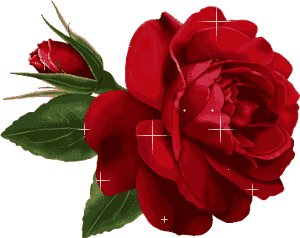